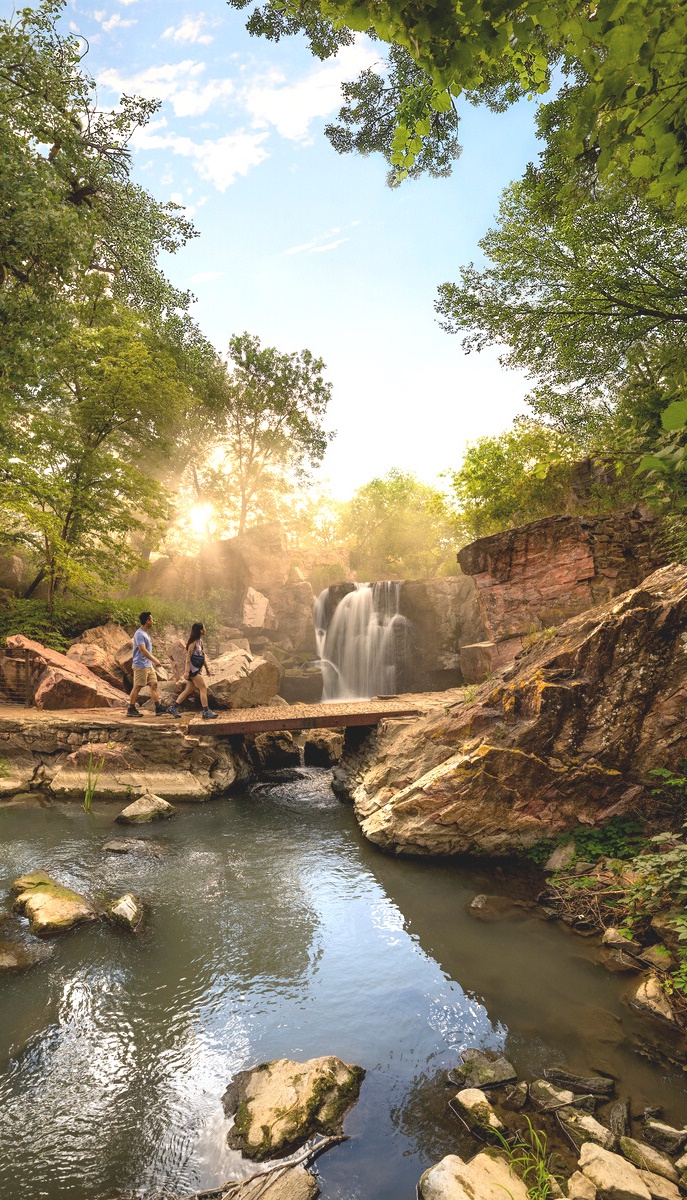 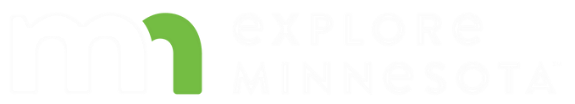 HARNESSING THE POWER OF TOURSIM
EXPLORE MINNESOTA
Lauren Bennett McGinty, Executive Director
exploreminnesota.com | exploreminnesota.com/industry
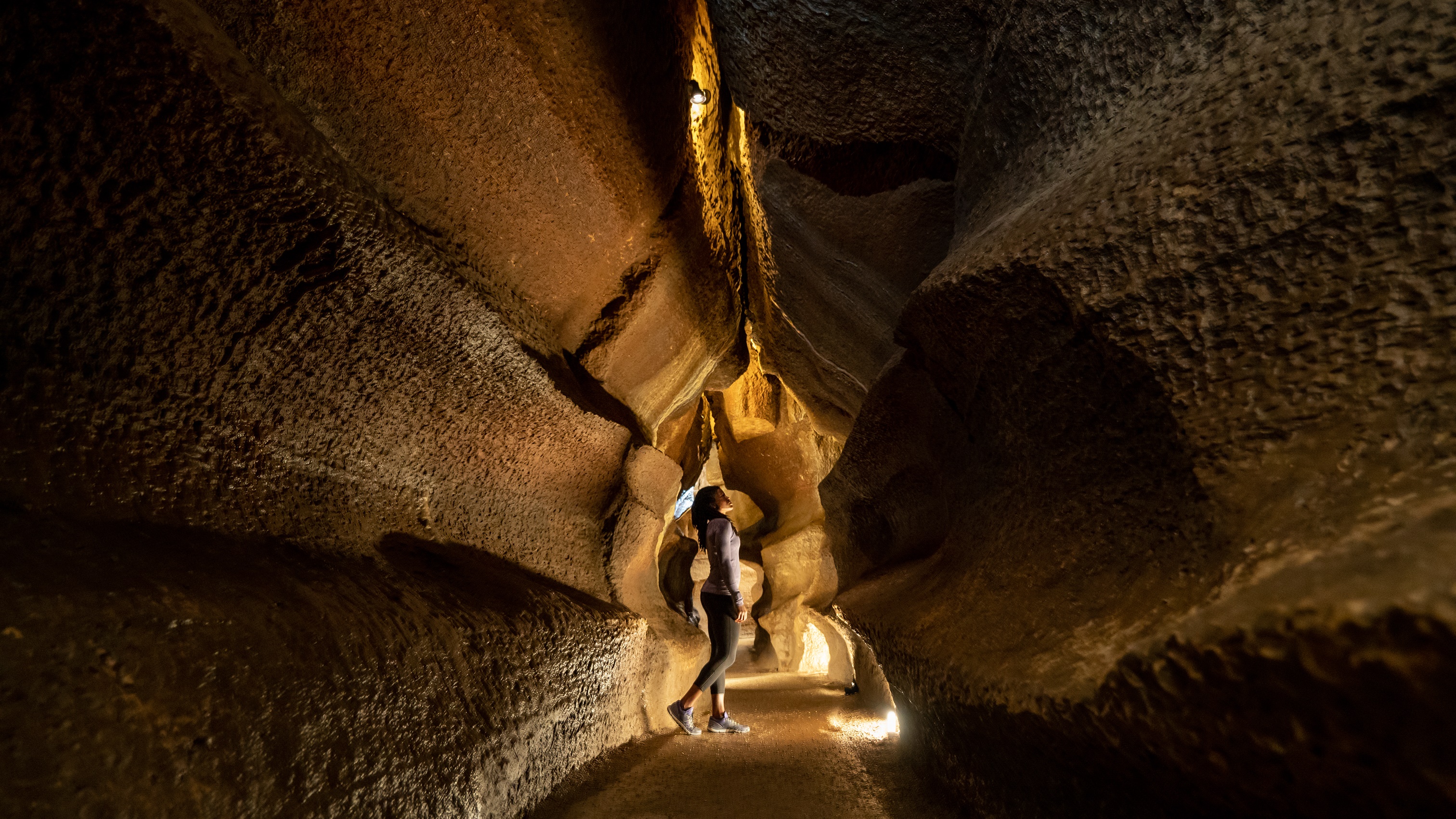 A JOURNEY TO MOVE BEYOND RECOVERY AND INTO A BIGGER FUTURE.
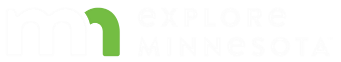 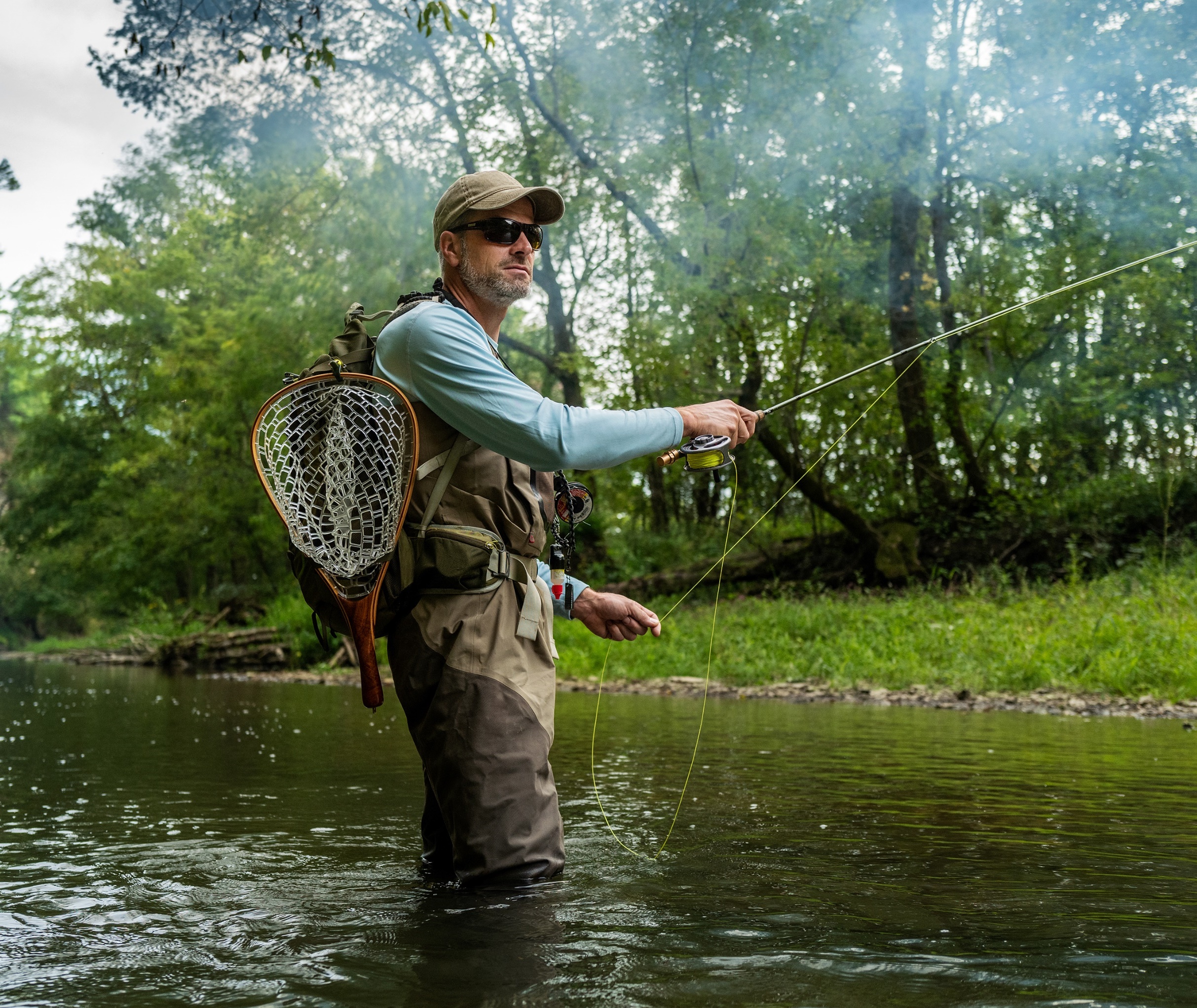 ONLY DOWN 3.2% AT THE END OF 2022

$13.4 billion direct impact
$23.3 billion indirect impact
$993 / household / year savings
Outdoor rec was 2.4% of MN GDP
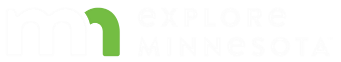 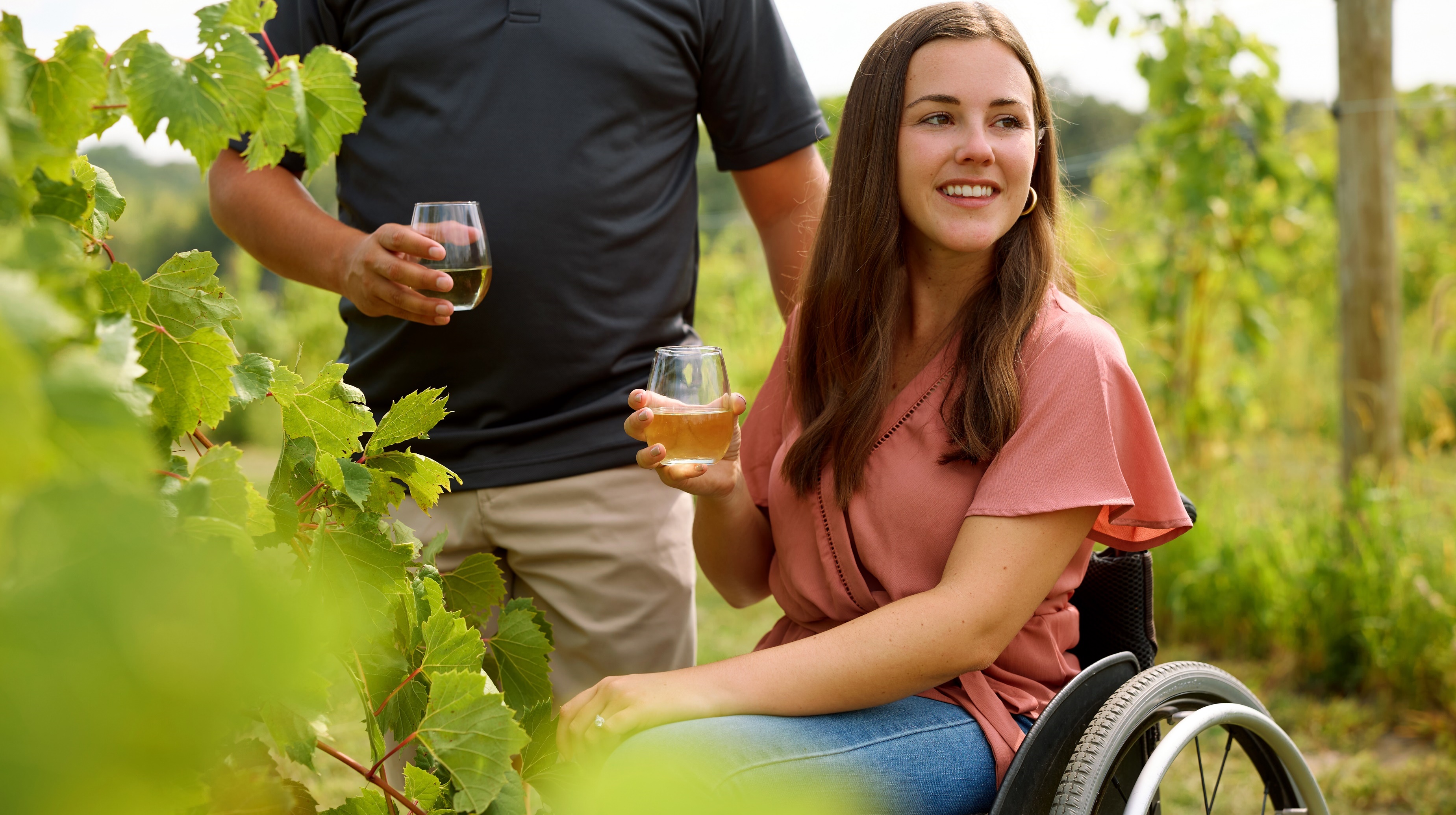 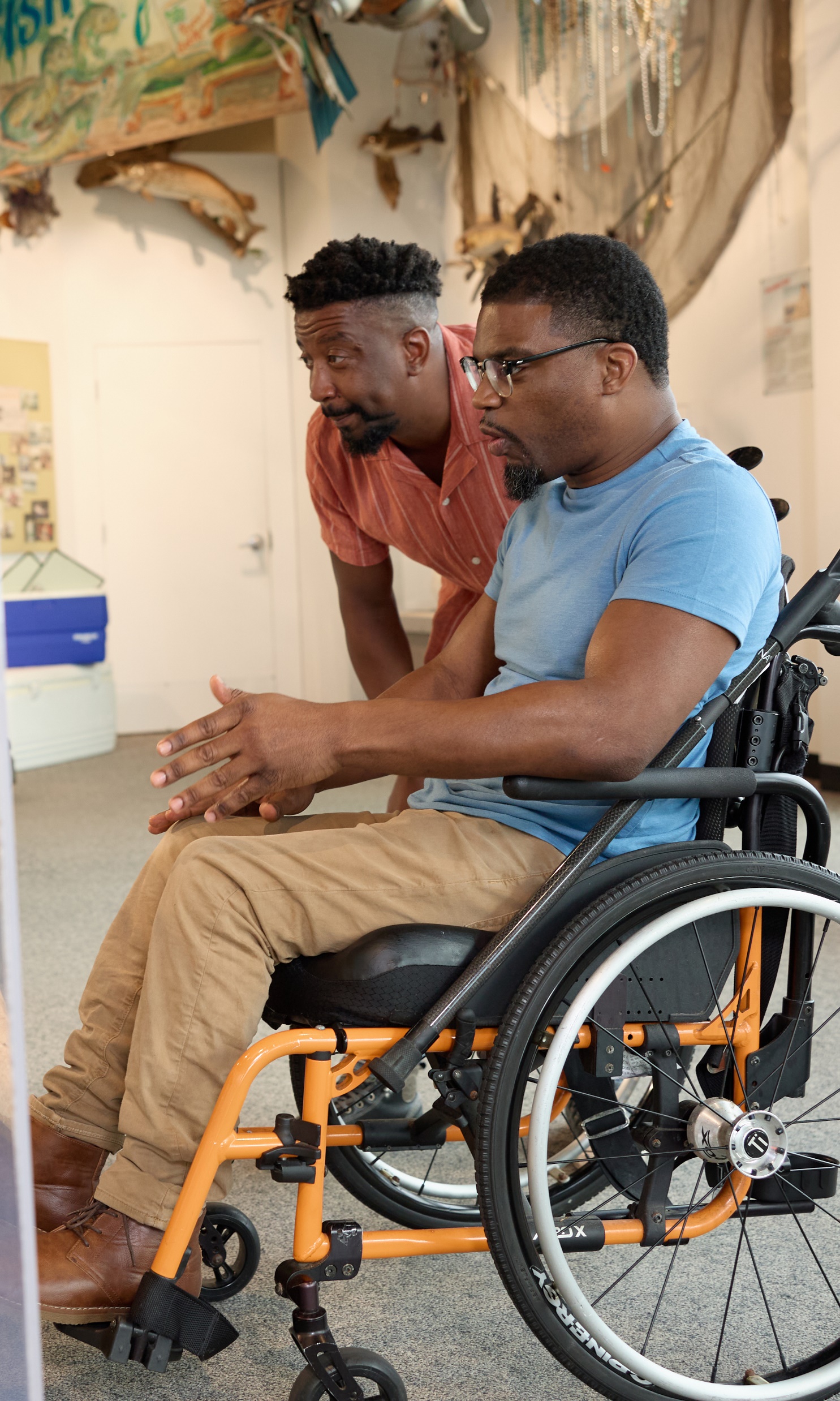 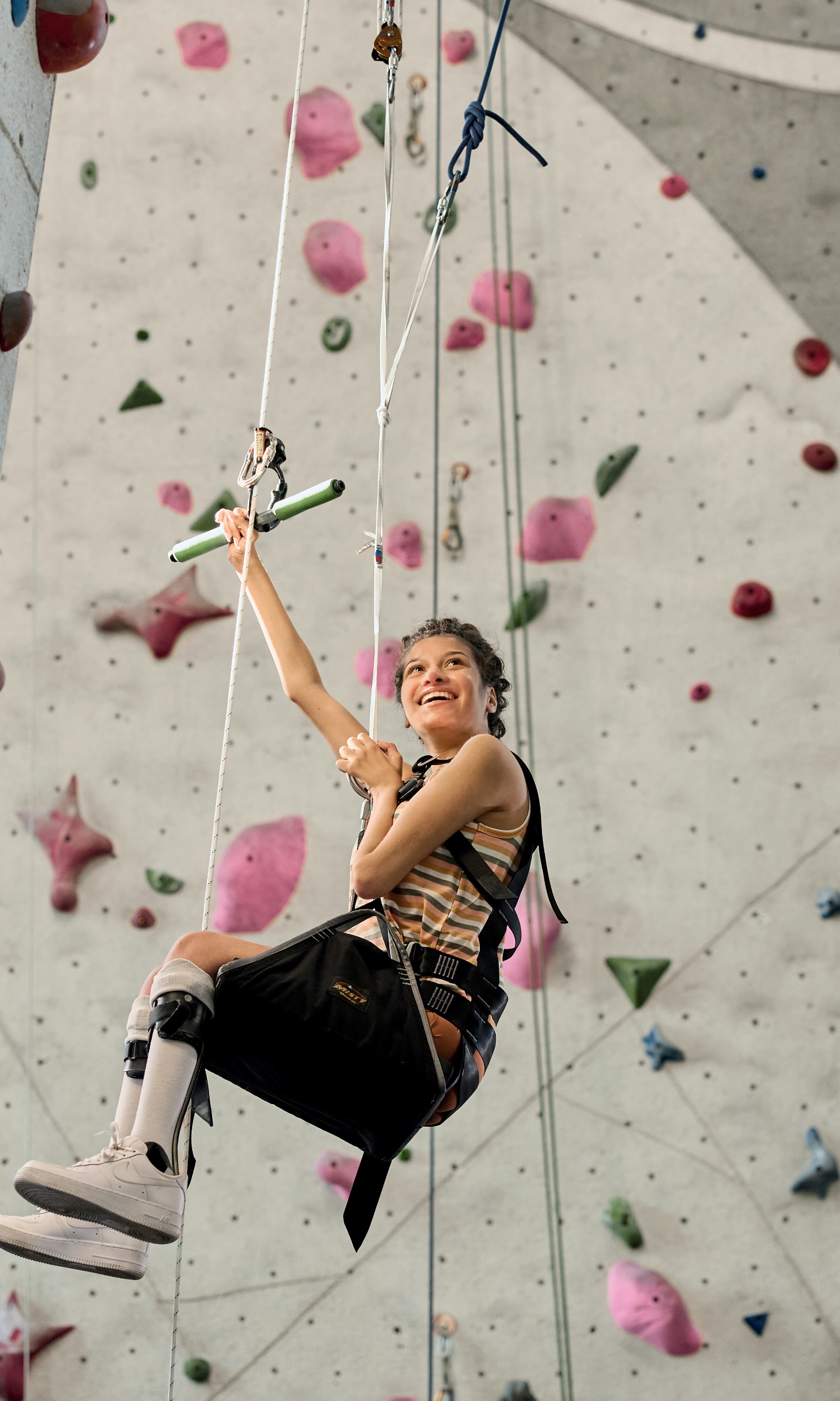 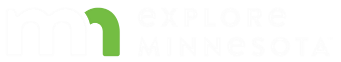 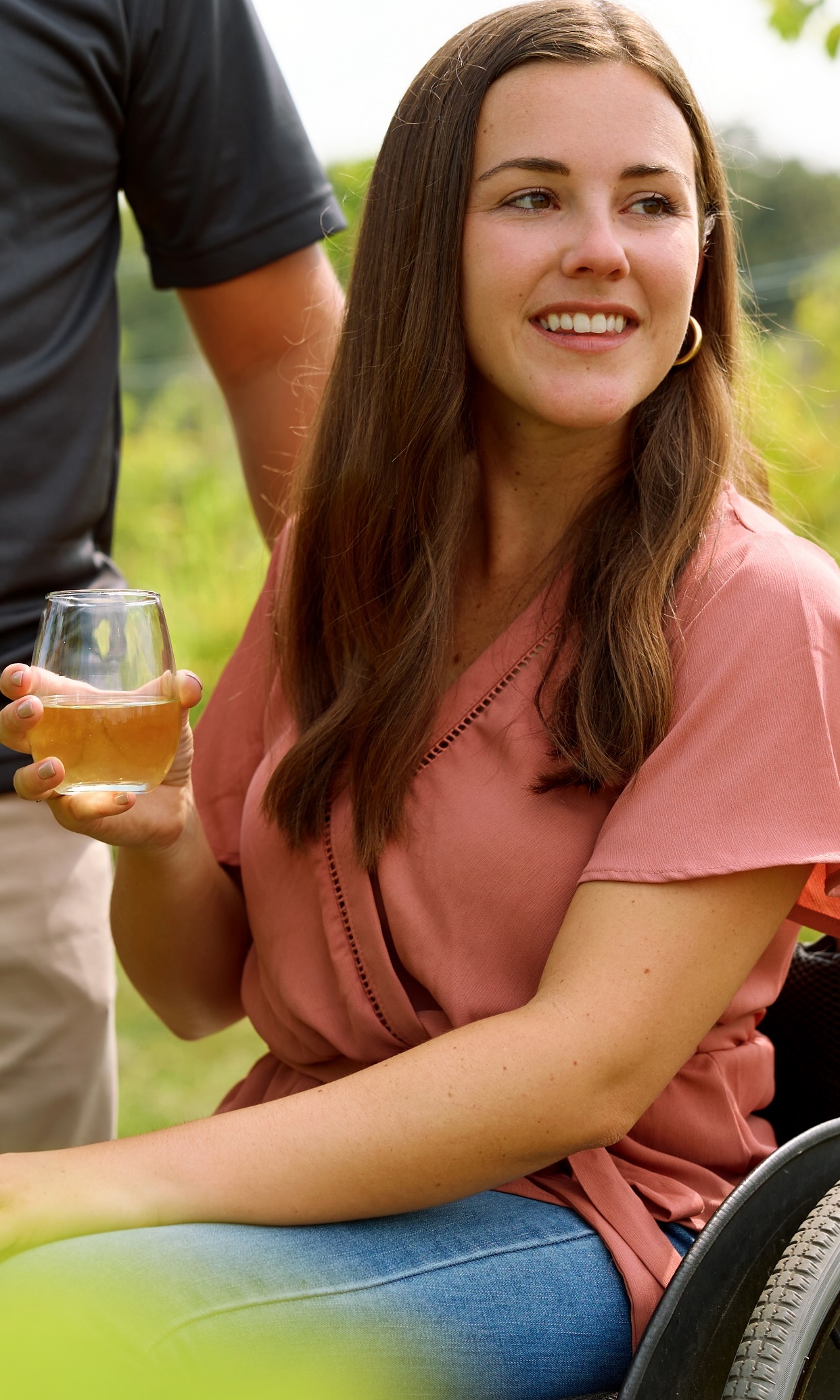 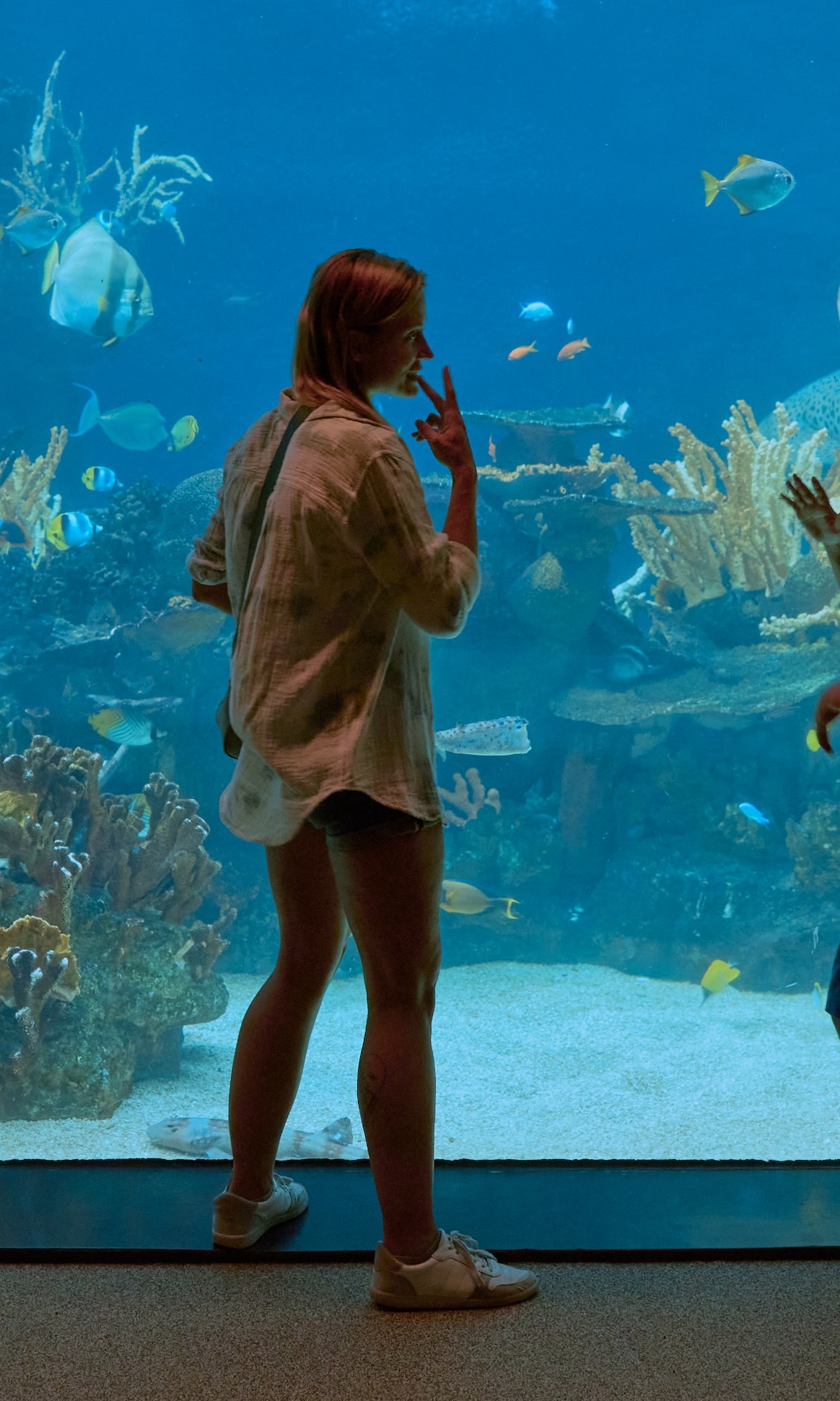 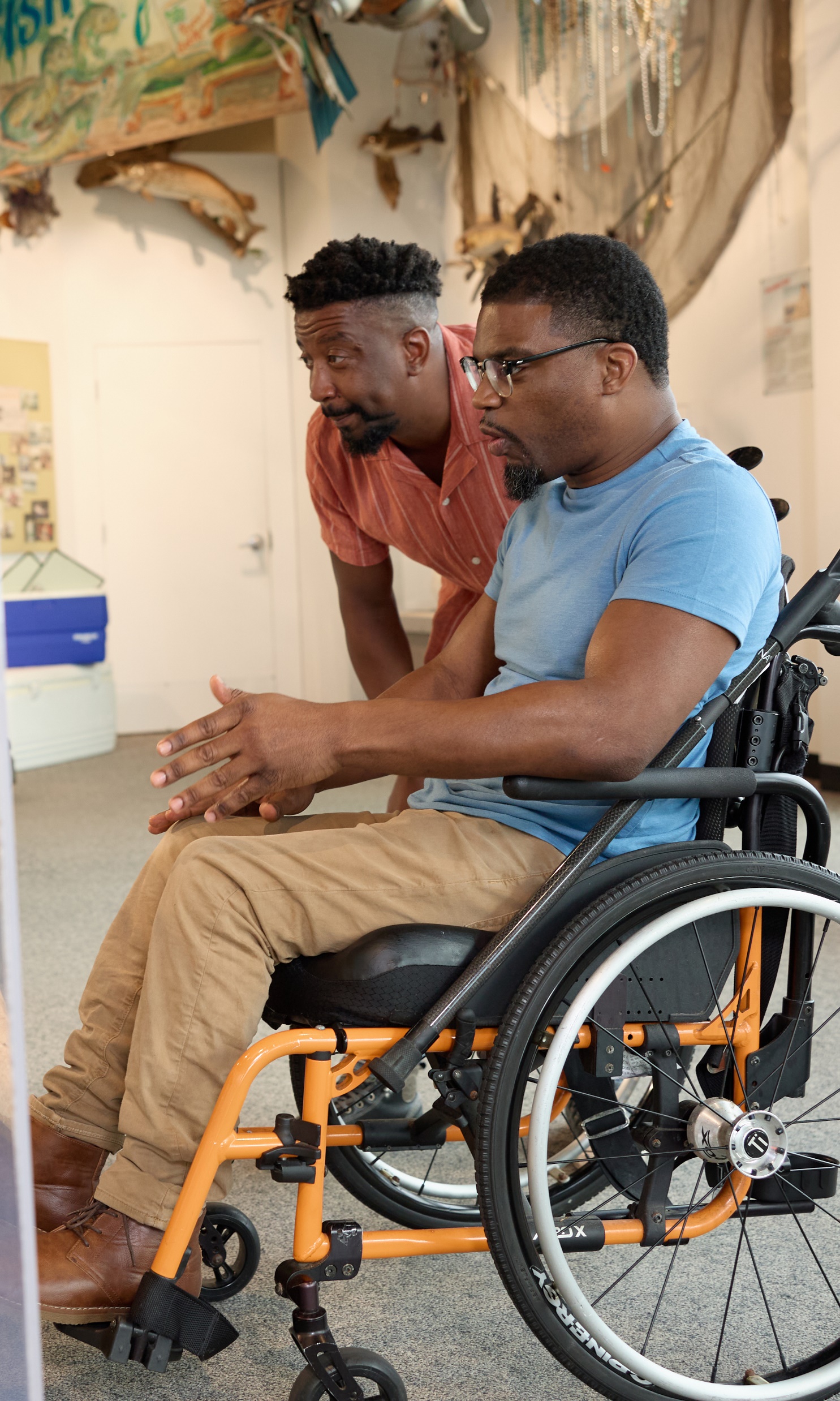 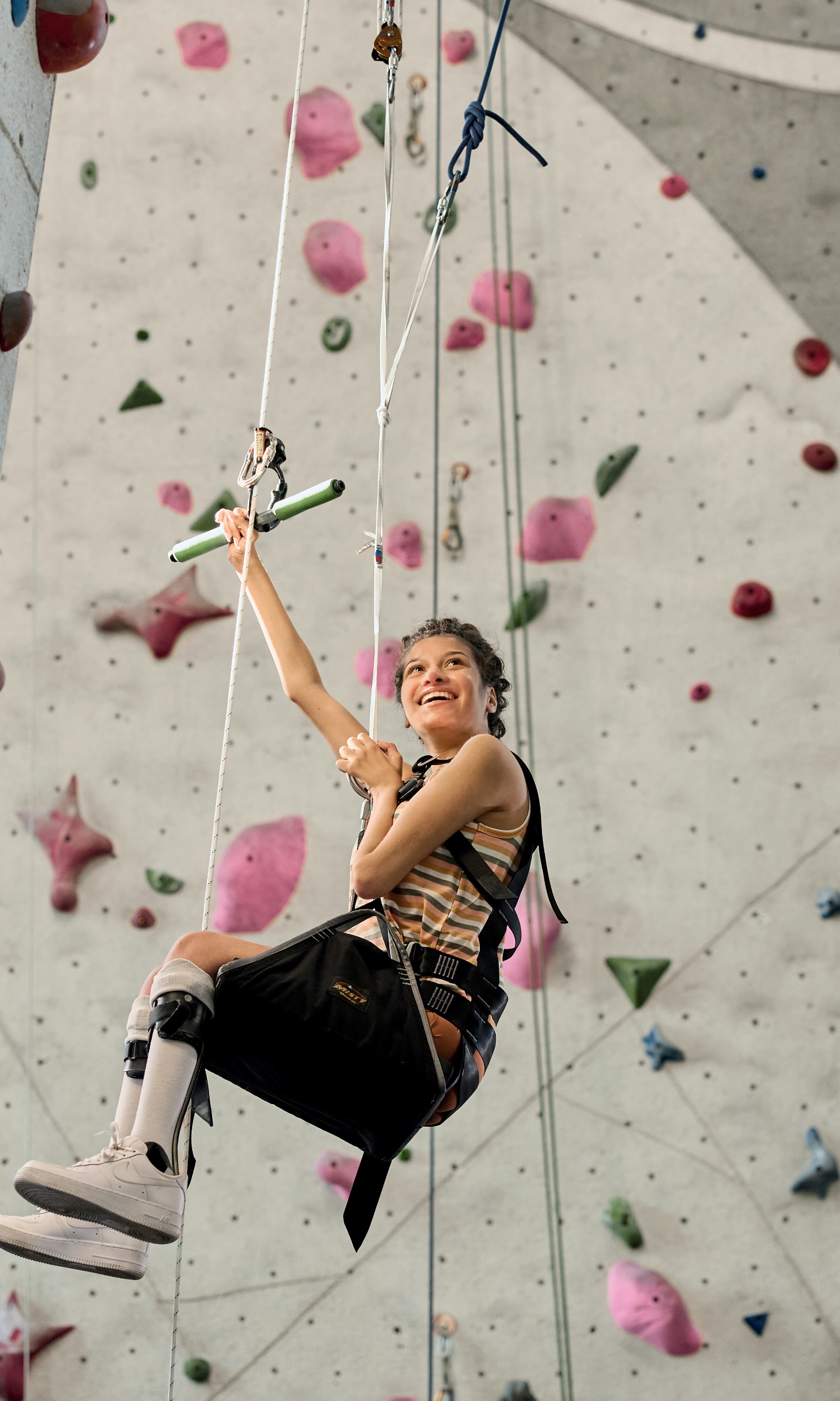 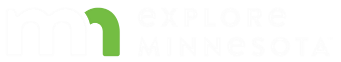 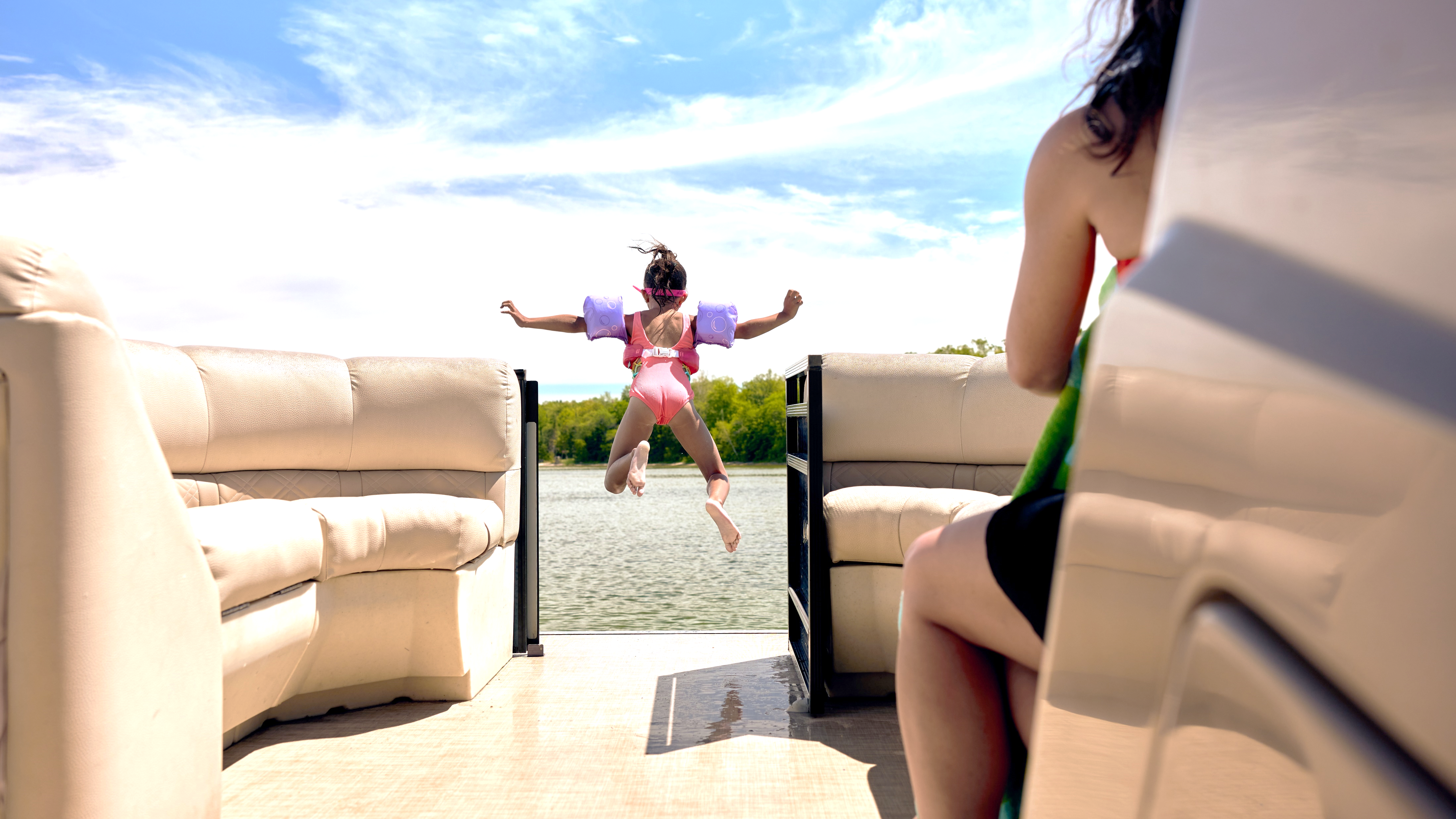 GOVERNOR
RECOMMENDS LARGEST-
EVER 
BUDGET INCREASE
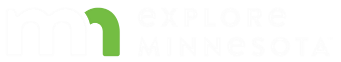 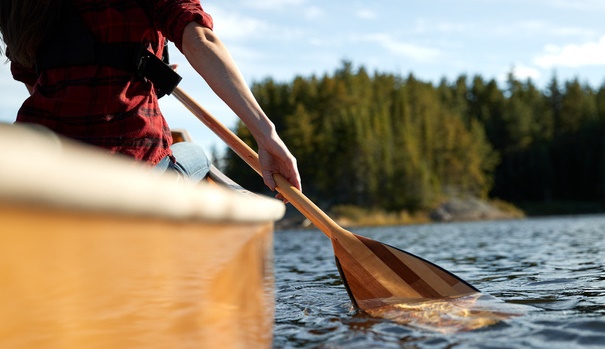 COME ONE, COME ALL

$3.88m base budget increase in FY24
$746,000 in subsequent years to maintain level of service in FY25
$11m FY24 -FY25 (onetime)
$11m in FY24 for Explore Minnesota for Business (onetime)
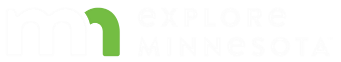 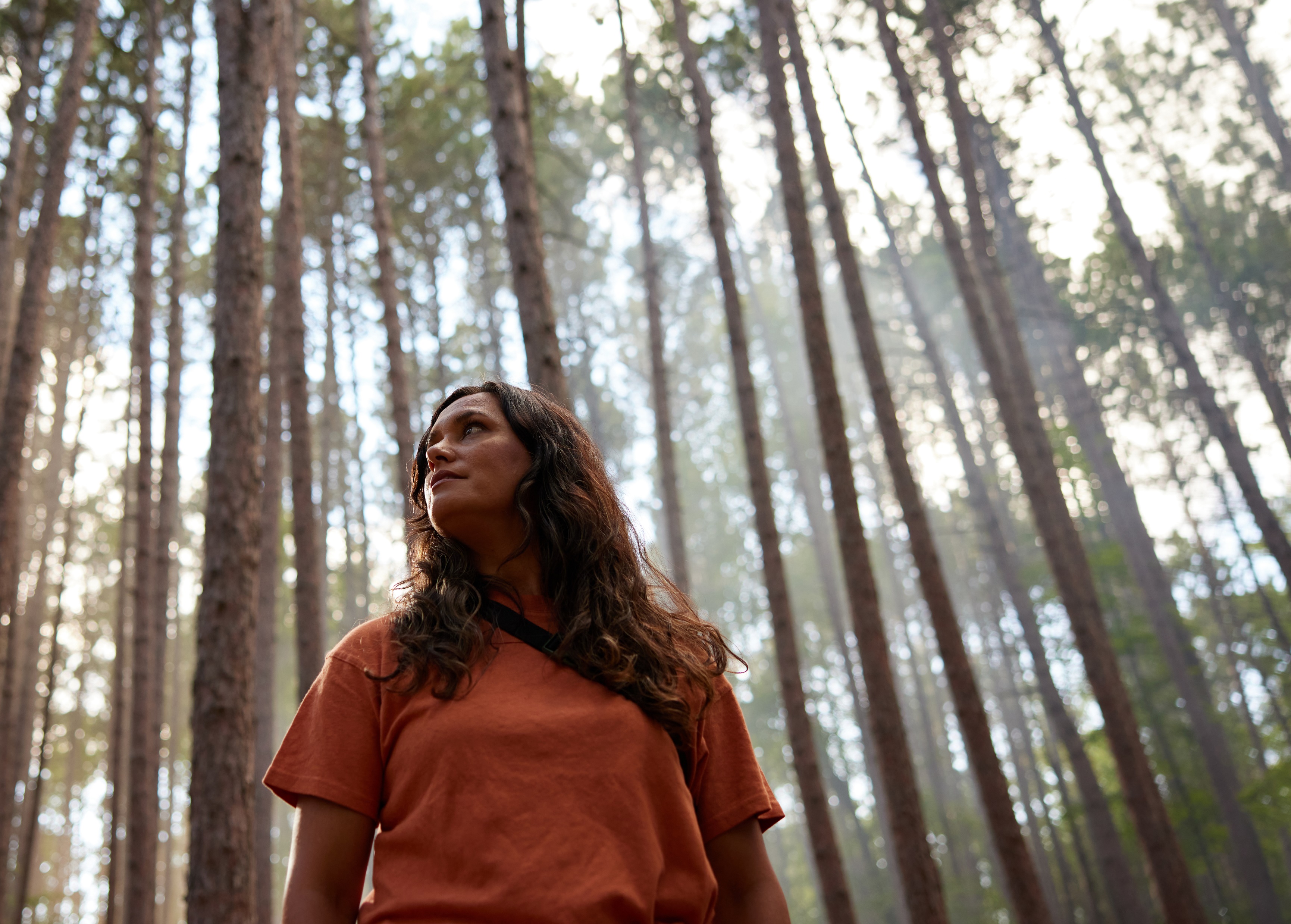 ONETIME FUNDING OVERVIEW

$11 million in FY24-25
$6m for Minnesota Sports & Events
$2.2m in grants to Tribal Nations
$2m in recovery & marketing grants
$11 million in FY24-25
Explore Minnesota for Business
Livability marketing
Talent attraction in key markets and for top industries
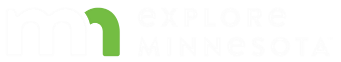 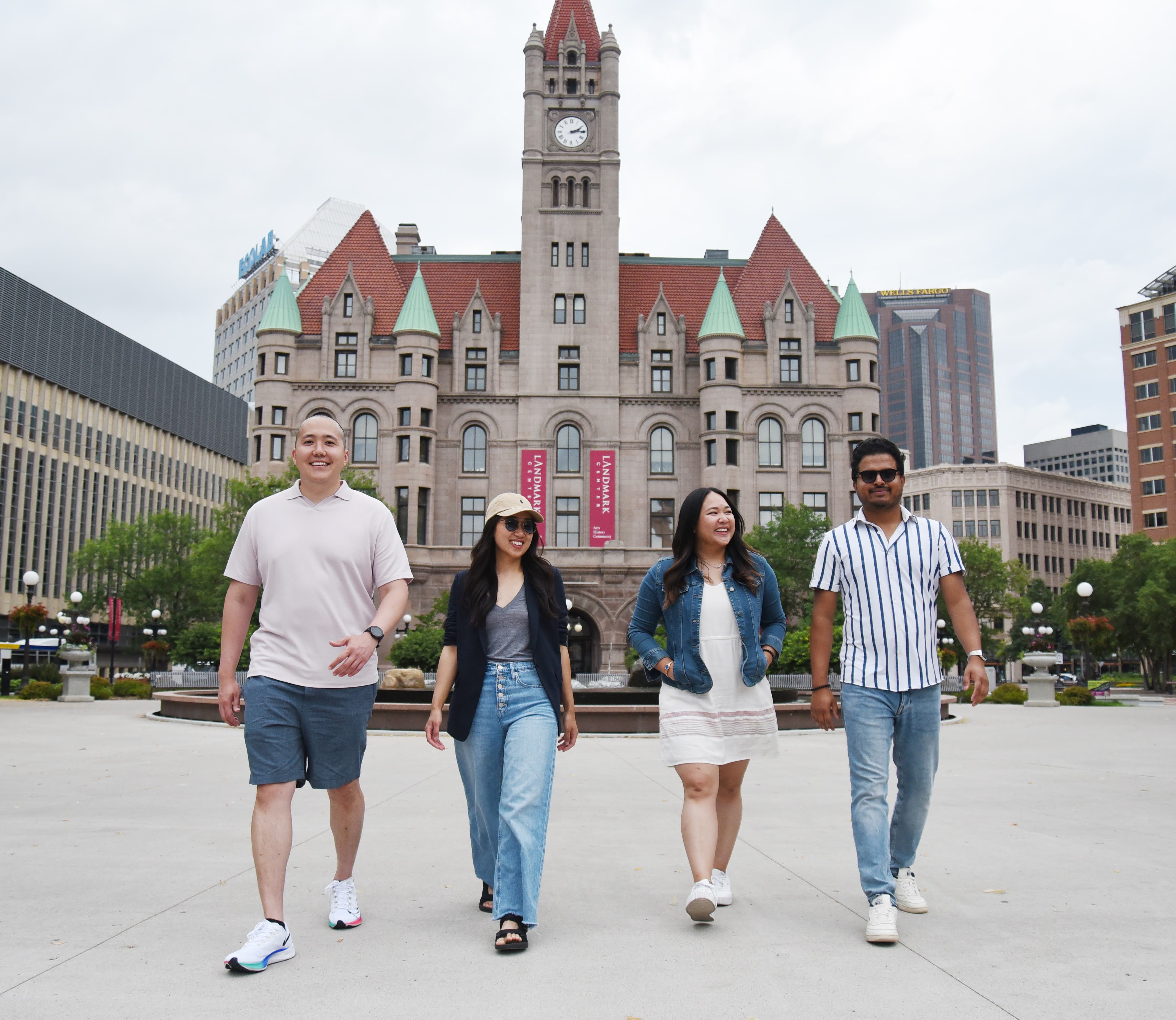 “WHERE TO FIND PEOPLE TO FILL JOBS”

54% more likely to think of MN as a good place to start a business
76% more likely to consider it a good place to live
106% more likely to think it's a good place to start a career
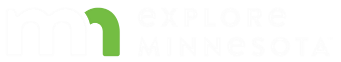 #1 IN FORTUNE 500 COMPANIES PER CAPITA
#2 BEST STATE FOR ECONOMIC OPPORTUNITY
#2 BEST OVERALL STATE IN AMERICA
#3 FOR SMALL-BUSINESS JOB GROWTH
BEST AIRPORT IN NORTH AMERICA
LEAST STRESSED STATE
#2 BEST STATE TO RAISE A FAMILY
#1 MOST ACTIVE STATE
#1 MEDICAL DEVICE PATENTS PER CAPITA
#2 FOOD PRODUCTS PATENTS PER CAPITA
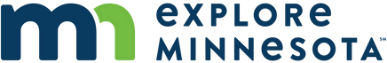 A LITTLE HUMBLE
BRAGGING

Consistent state messaging about livability, tourism and economic opportunity
Leverage industry partners and existing resource
Attracting new audiences 
Fill job in key industries
Basically, tell everyone what they are missing
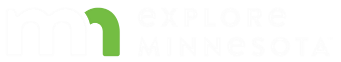 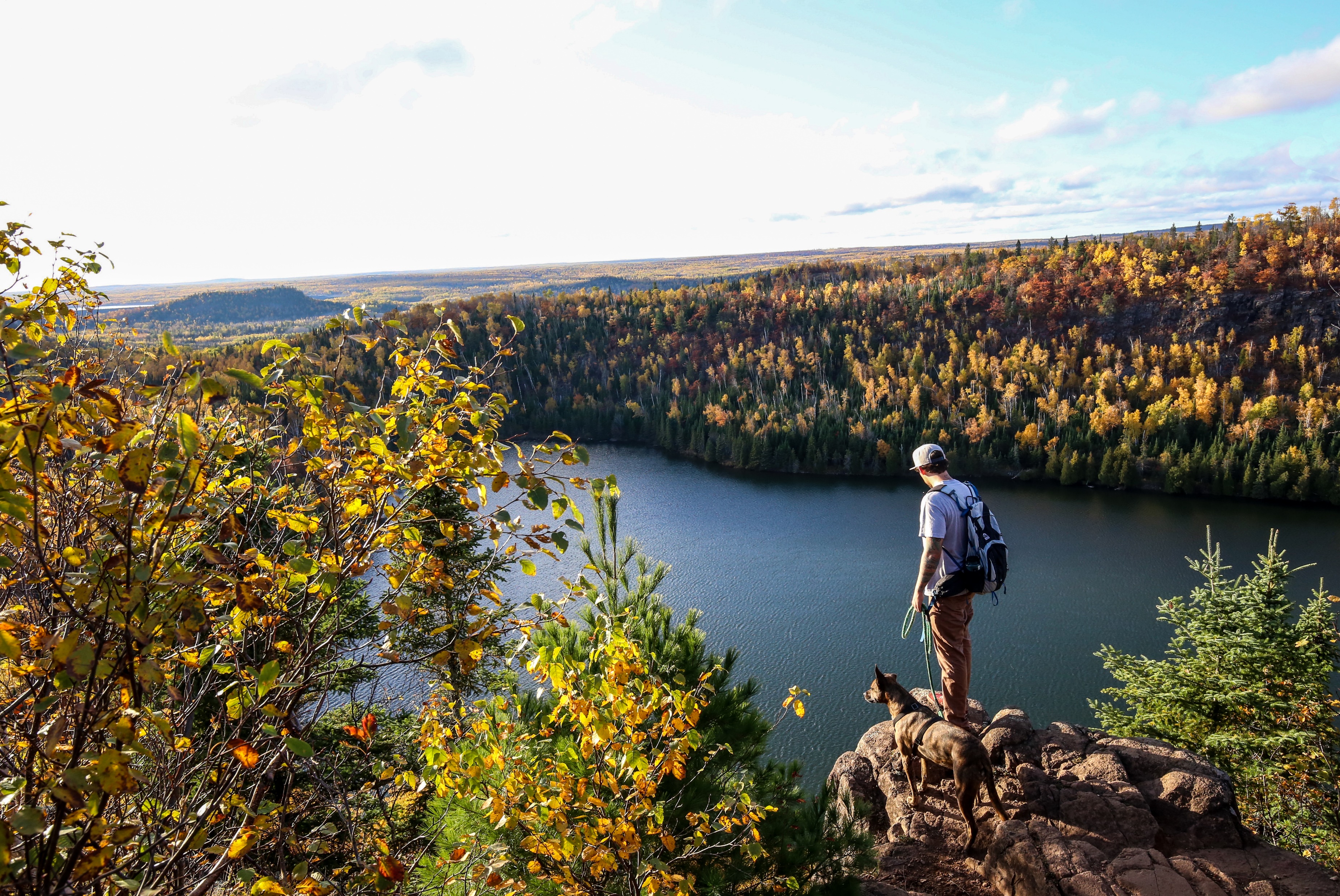 KEY INITIATIVES ON THE HORIZON
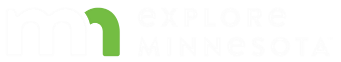 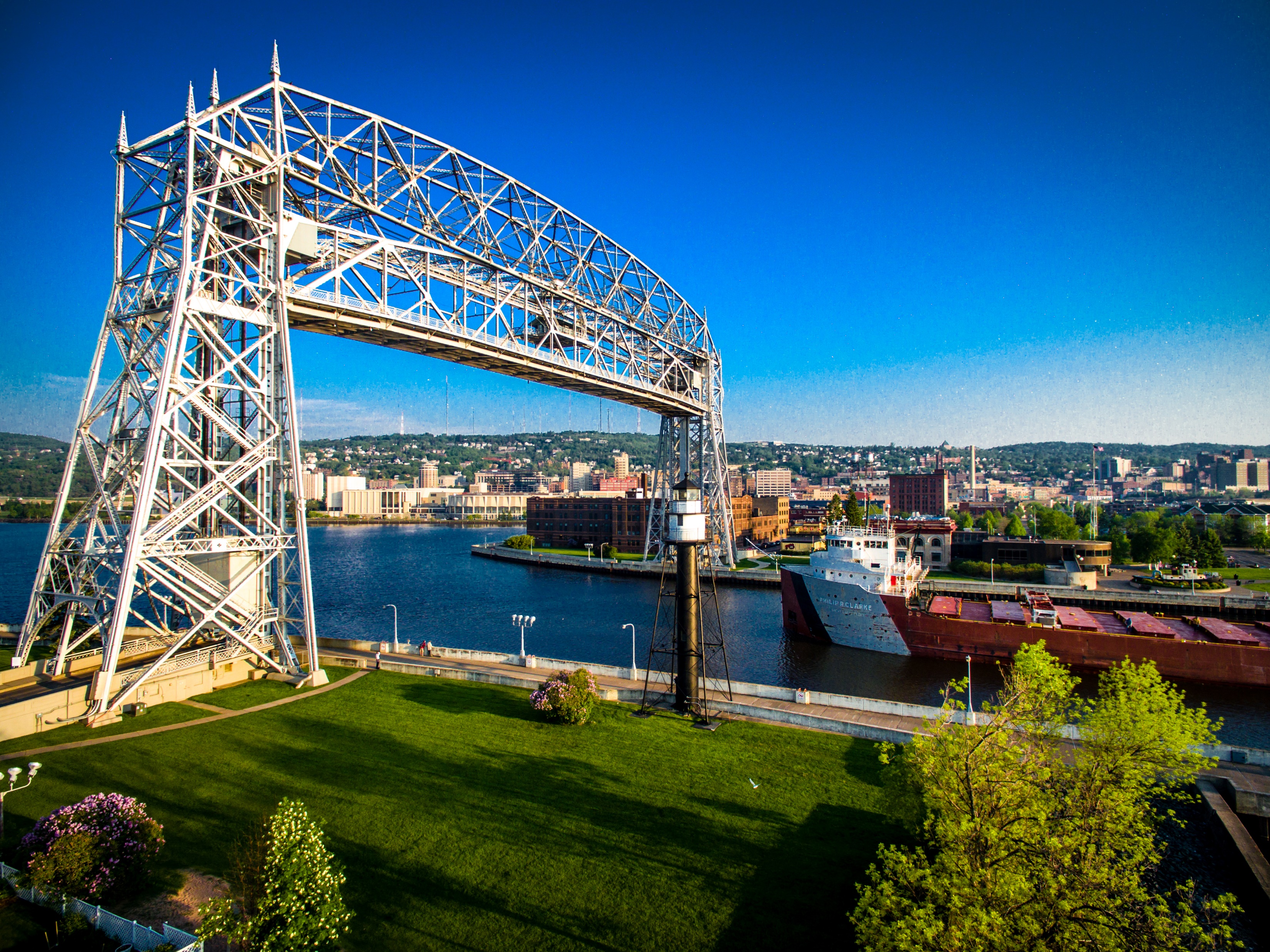 GROW MN’S VISITOR ECONOMY

New marketing campaign starting Spring/Summer 2024
Adding new flight markets for consideration
Increasing spend in diverse media
Adding longer-form videos with local influencers in MN to attract new visitors
New digital strategy manager to harness the power of the website
Marketing of L&H careers > EMB
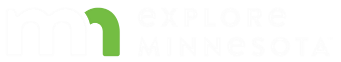 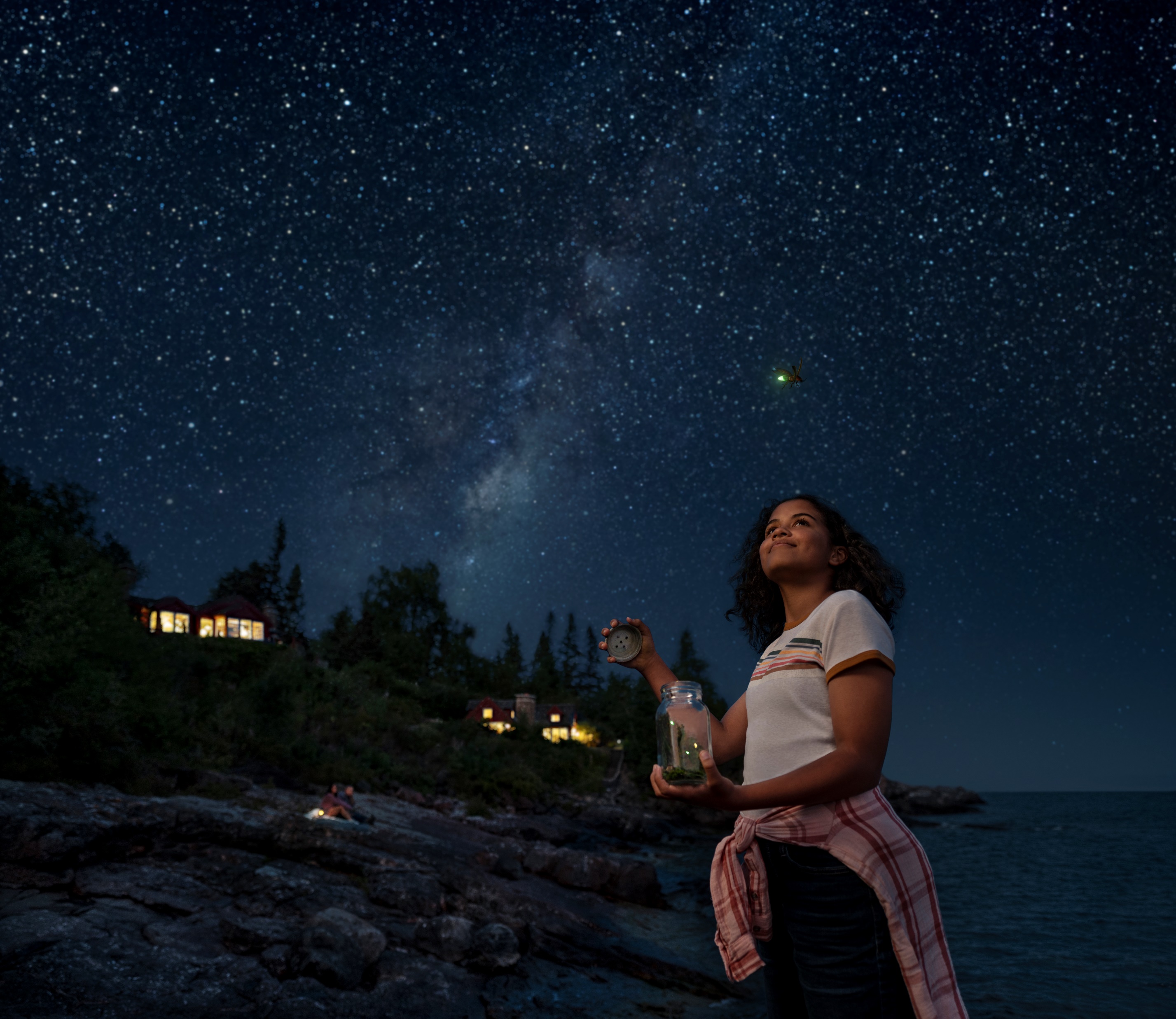 CREATE A WELCOMING EXPERINCE

Increased cultural community engagement
Create a more integrated marketing plan to uplift diverse voices throughout the marketing campaign
Increase engagement and collaboration with other state agencies and designated councils
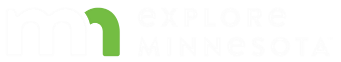 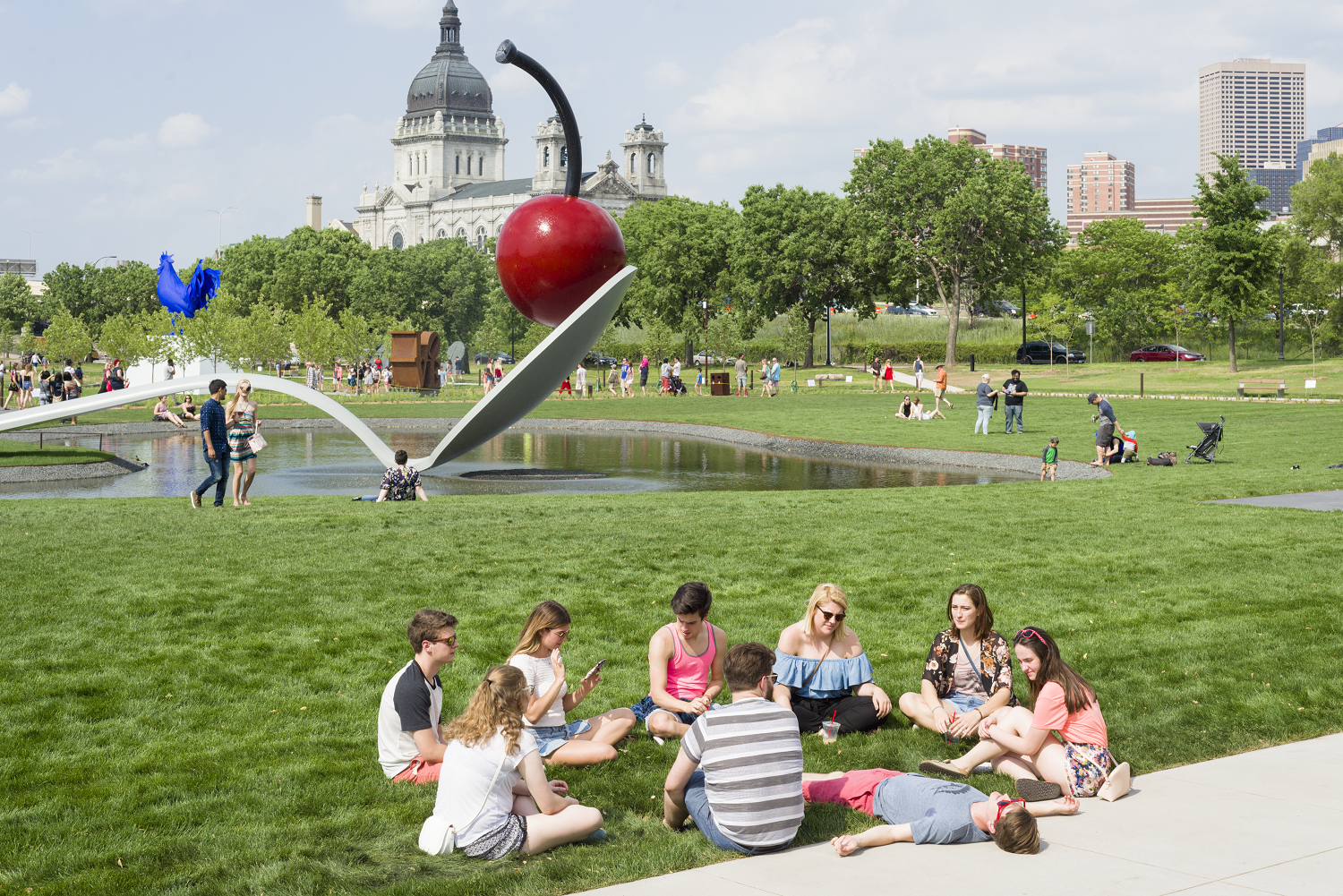 MAXIMIZING STAKEHOLDER COLLABORATION

Build legislative relationships and increase advocacy with elected officials to share why #TourismMatters
Up the budget for co-ops/partnerships to leverage local marketing and enable EMT to spend more out of state
Increase stakeholder engagement/feedback opportunities
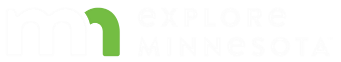 FOSTER DESTINATION STEWARDSHIP

New research and consultancy in 2024
Determine baseline of where we can support destinations through sustainability of travelers
Create an action plan with other state agencies in relation to resource/environmental management
Determine destination development ideas
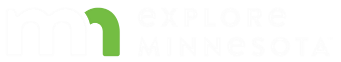 THANK YOU!
CONTACT:

Lauren Bennett McGinty
Executive Director
Lauren.Bennett.McGinty@state.mn.us
651.757.1844
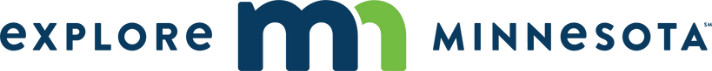